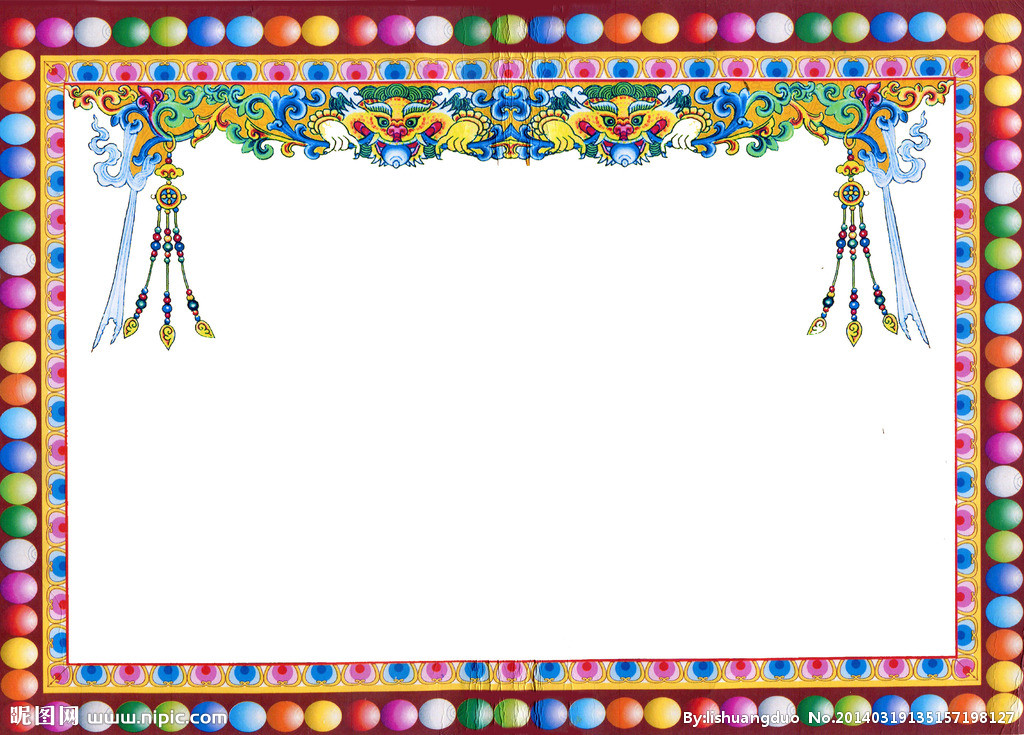 ༢.སྔོོན་འཇུག་མ་+མིིིང་གཞིིི་
+རྗེེེས་འཇུག་+ཡང་འཇུག།
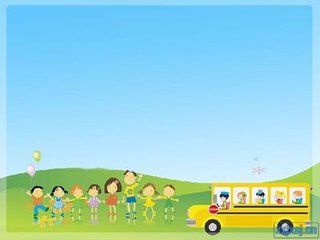 ༡.སྔོོན་འཇུག་མ་+མིིིང་གཞིིི་+རྗེེེས་འཇུག་+ཡང་འཇུག།
མ
-ང-ར-  ངར་
མ
མ
-ཁ-འ-  ཁའ་
མ
མ
མ
-ཉ-མ-  ཉམ་
མ
-ཐ-འ-  ཐའ་
མ
མ
-ཚ-ན-  ཚན་
མ
-ད-འ-  དའ་
མ
མ
མ
-ཚ-མ-ས-  ཚམས་
-ད-ང-ས-  དངས་
མ
མ
མ
༢.རིིི་མོོོར་བལྟས་ནས་མིིང་ཚིིིག་སློོབ་པ།
མདའ་གཞུ་
ནམ་མཁའ་
མཚན་མོོོ་
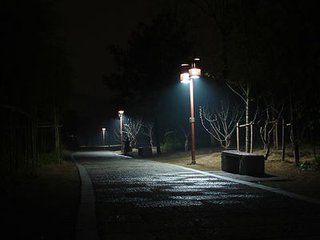 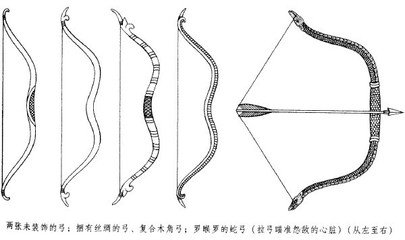 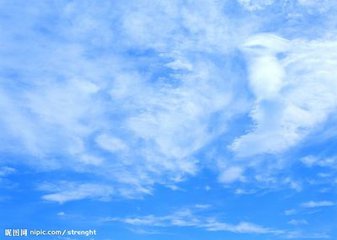 ༣.  ནག་པང་ཐོོོག་གོོོང་གིིི་ཡིིི་གེེེ་རྣམས་འབྲིིི་སྟངས་སྦྱོོོང་དགོོོས།
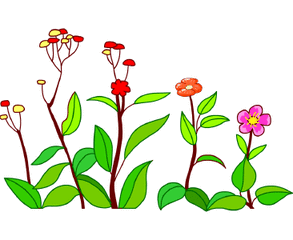 མངར་མོོ་
མཁའ་དམག་
མཚན་མོོ་
མཉམ་དུ་
འོོོད་མདངས་
མདའ་གཞུ་
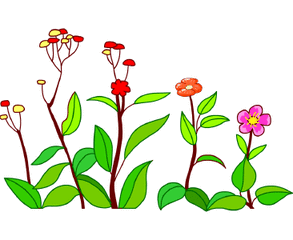 ༡.སྔོོན་འཇུག་མ་+མིིིང་གཞིིི་+རྗེེེས་འཇུག་+ཡང་འཇུག།
མ
-ཆིིི-ན-  ཆིིིན་
མ
-གོོོ-  གོོོ་
མ
མ
-ངོོོ-ན-  ངོོོན་
མ
མ
-ཐུ-ག-  ཐུག་
མ
མ
མ
མ
མ
-ཛེེེ-ས-  ཛེེེས་
-ཇུ-ག-  ཇུག་
མ
-ཆོོོ-ང-ས-  ཆོོོངས་
མ
མ
མ
-ཚུ-ང-ས-  ཚུངས་
མ
རིིི་མོོོར་བལྟས་ནས་མིིིང་ཤེེེས་པ་བྱེེེད་དགོོོས།
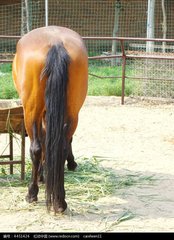 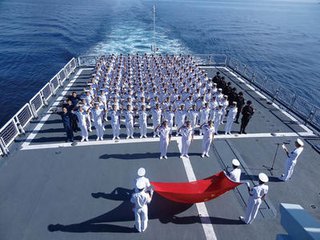 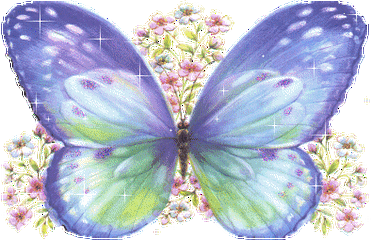 མཛེེེས་པོོོ་
མཇུག་མ་
མཚོོོ་དམག་
༣.  ནག་པང་ཐོོོག་གོོོང་གིིི་ཡིིི་གེེེ་རྣམས་འབྲིིི་སྟངས་སྦྱོོོང་དགོོོས།
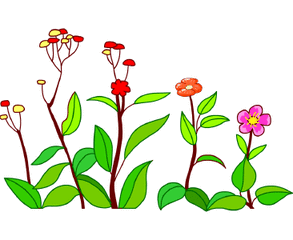 མཐུག་པོོ་
མཆིན་་པ་
མངོོན་གསལ་
མཚོོ་དམག་
མཛེེས་པོོོ་
མཇུག་མ་
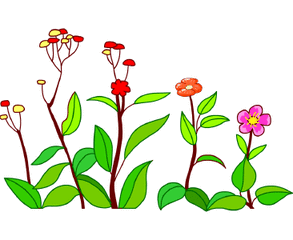 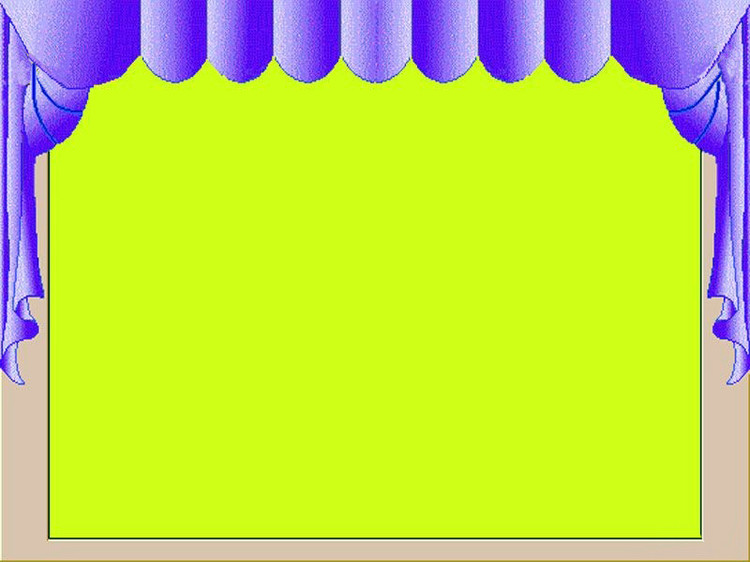 སློབ་མ་ཚོས་གུས་པའི་སློབ་ཚན་ཉན་པར་ཐུགས་རྗེ་
ཆེའོ།
བྱང་རྩེེ་སློོོབ་ཆུང་ལོོ་རིིམ་དང་པོོའིིི་
བོོོད་ཡིིིག་སློོོབ་འཁྲིིིད་པ་    
བཀྲ་ཤིིིས་ཟླ་བ་ནས་
                    ༢༠༡༦.༡༡.༣༠